Развлечение для детей «К нам пришёл весёлый клоун»
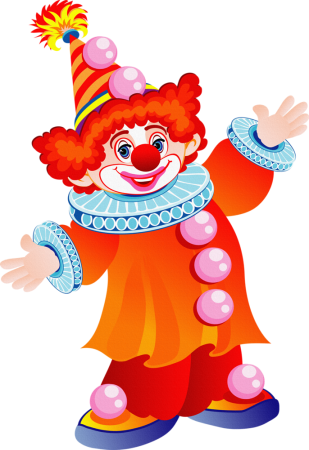 Работу выполнила 
Лихницкая Людмила Григорьевна
музыкальный руководитель
первой квалификационной категории
МБДОУ ЦРР –Детский сад №28 «Огонёк»
Бердск 2020
Привет! А вот и мы!Давайте знакомится. Нас зовут Чупа и Чупс.
Ну что,
 будем играть,
 петь, танцевать?
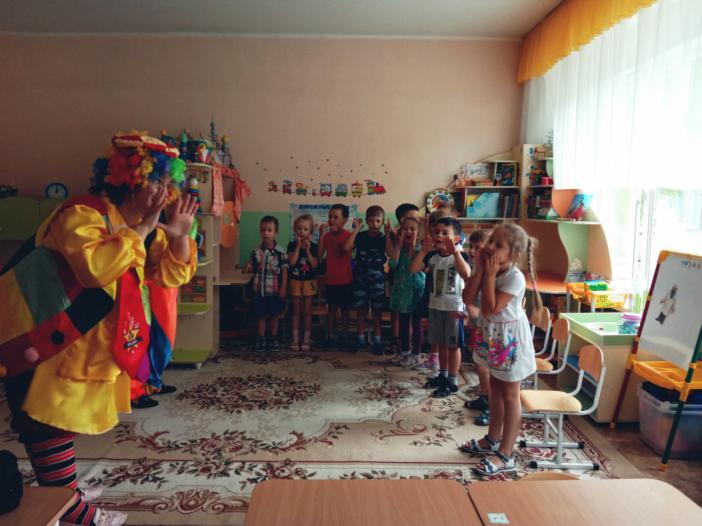 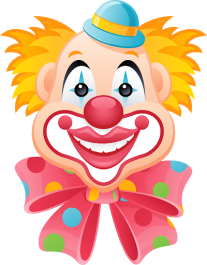 А вы, ребята, послушные? Тогда давайте поиграем!
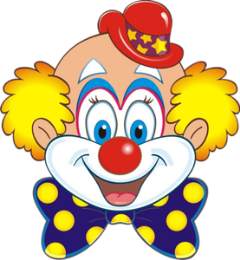 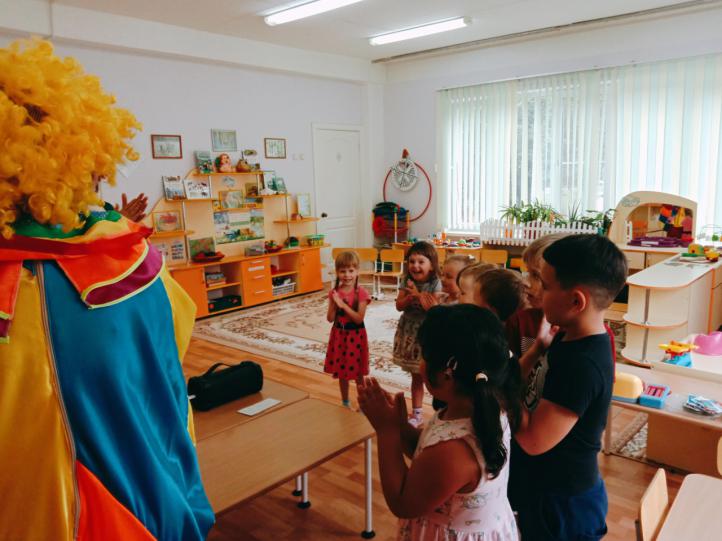 Игра 
«Наш
Весёлый
Паровозик»
Дружно туфельки берите,Стульчики нарядите!
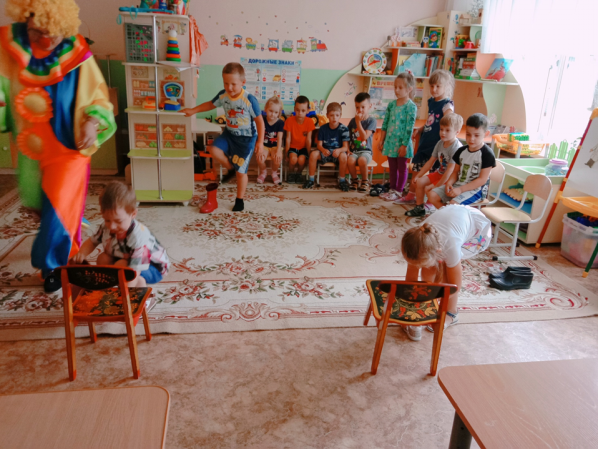 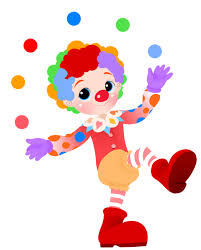 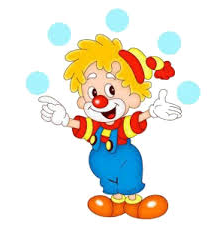 Котёнок Гав и щенок Мяупринесли мольберт для рисования!
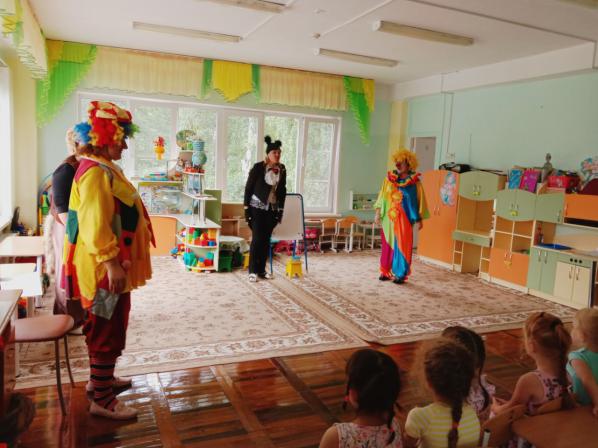 Мы очень любим фокусы!
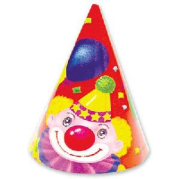 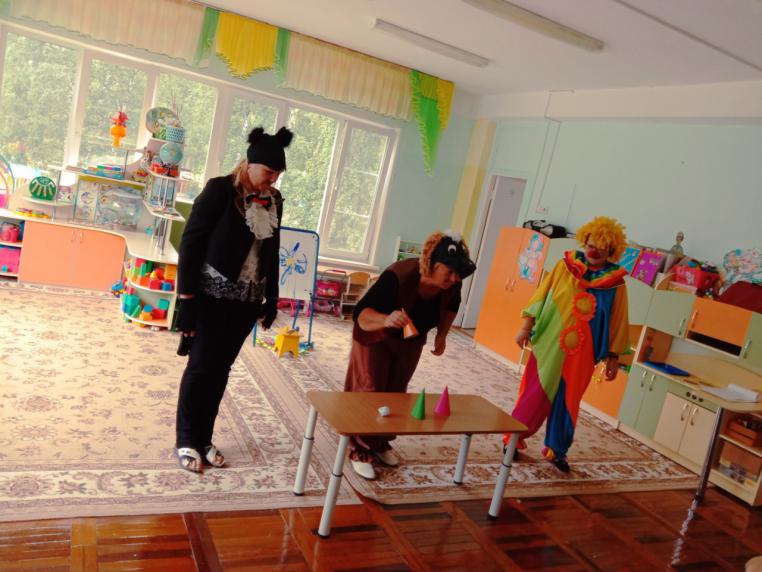 Ребята, догадайтесь, что у котёнка лежит в такой большой и красивой коробке?
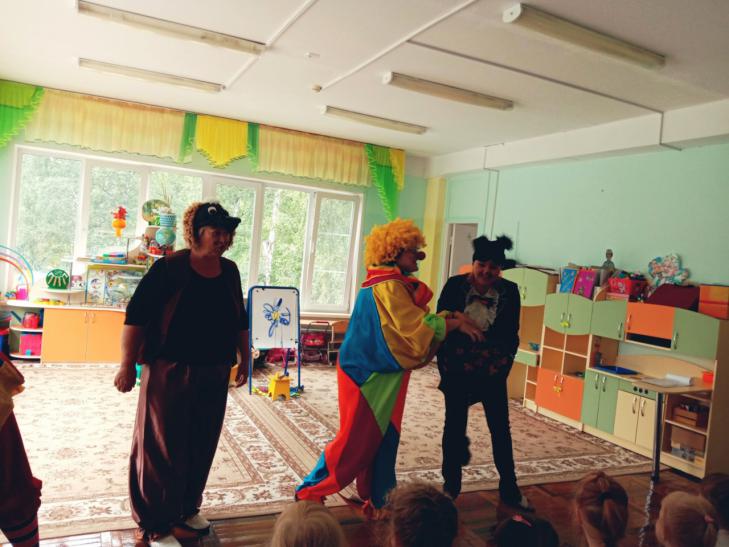 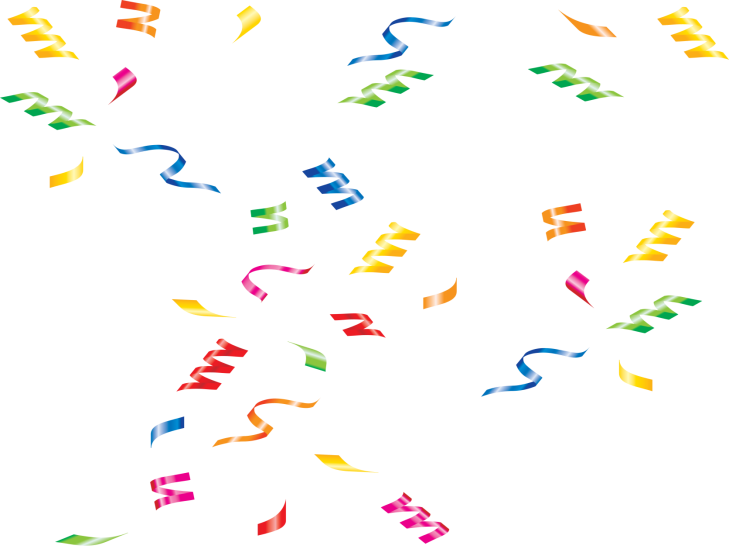 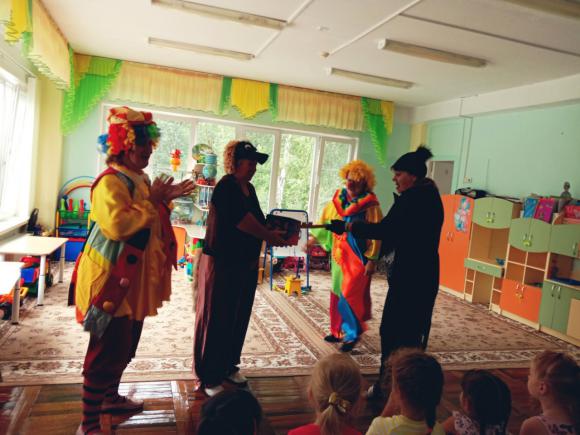 Ключ волшебный я возьму,
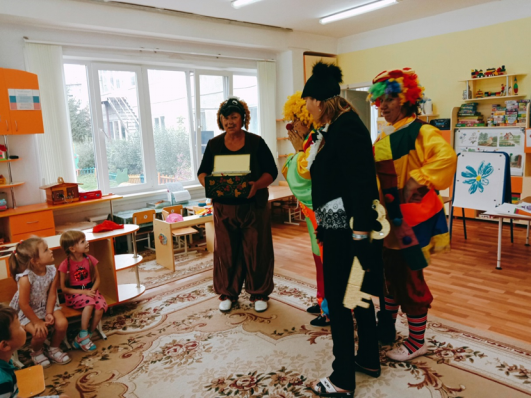 ложки 
музыкальные 
найду!
Оркестр «В траве сидел кузнечик»
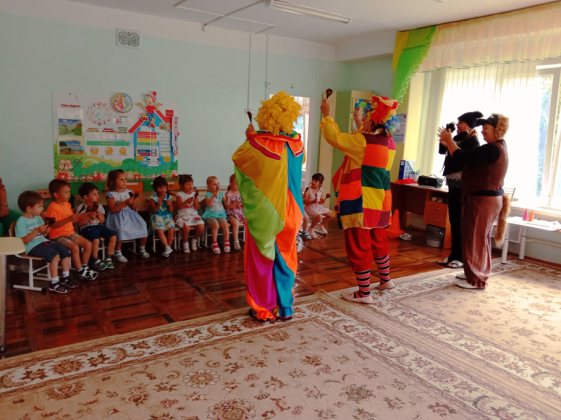 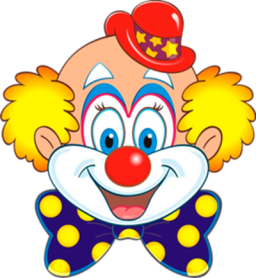 С детства мы любим играть и смеяться,С детства мы учимся добрыми быть.
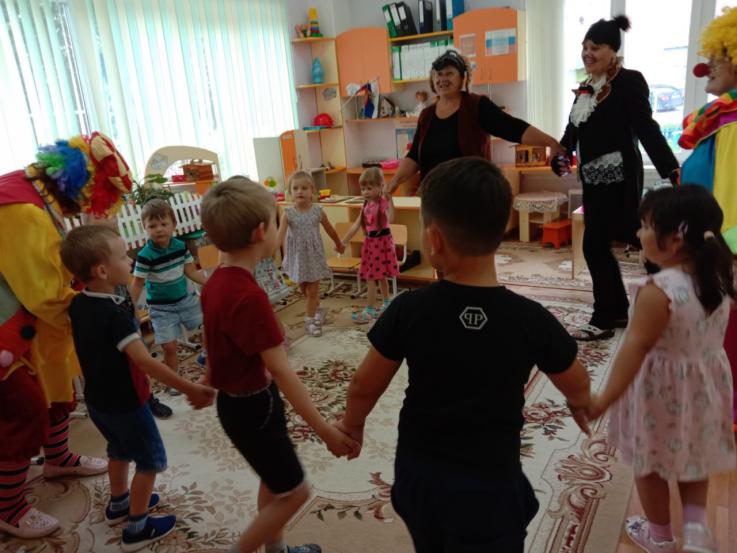 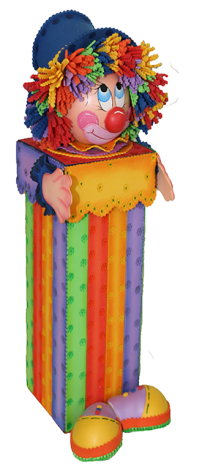 Вот бы такими всегда оставаться,                 Чтоб улыбаться и крепко дружить.
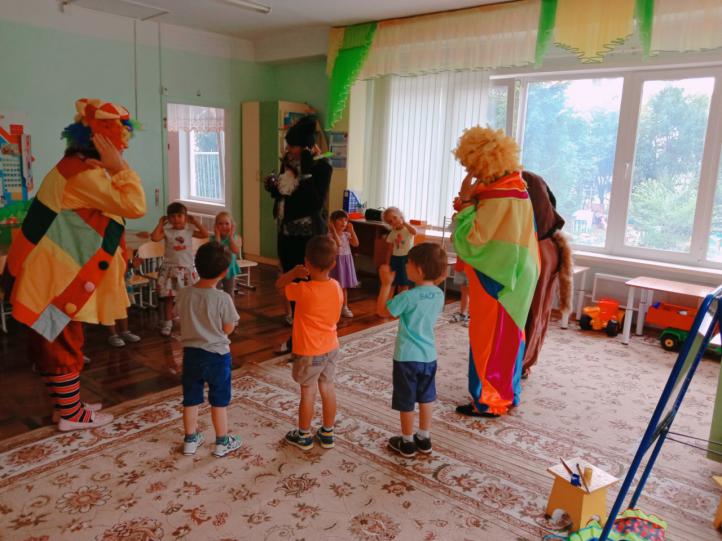 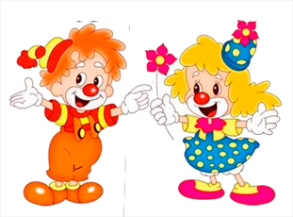 А вот и мыльные пузыри!!!
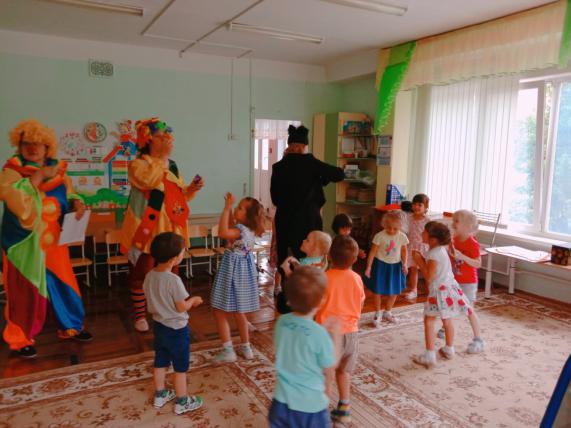 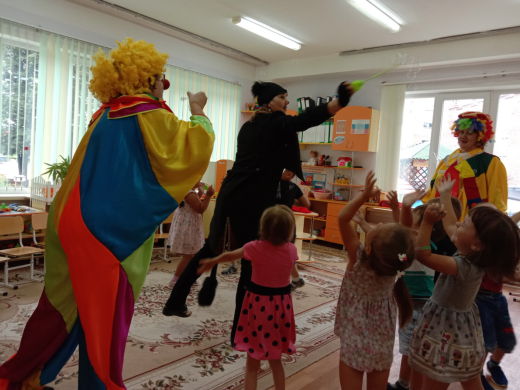 Ловите!
Ловите!
До следующей встречи! Пока! До свидания, друзья!
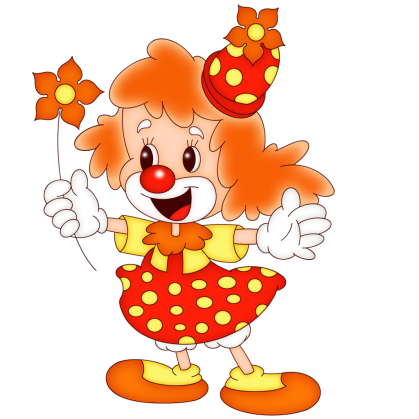 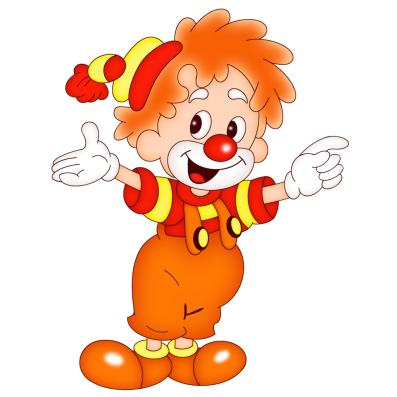